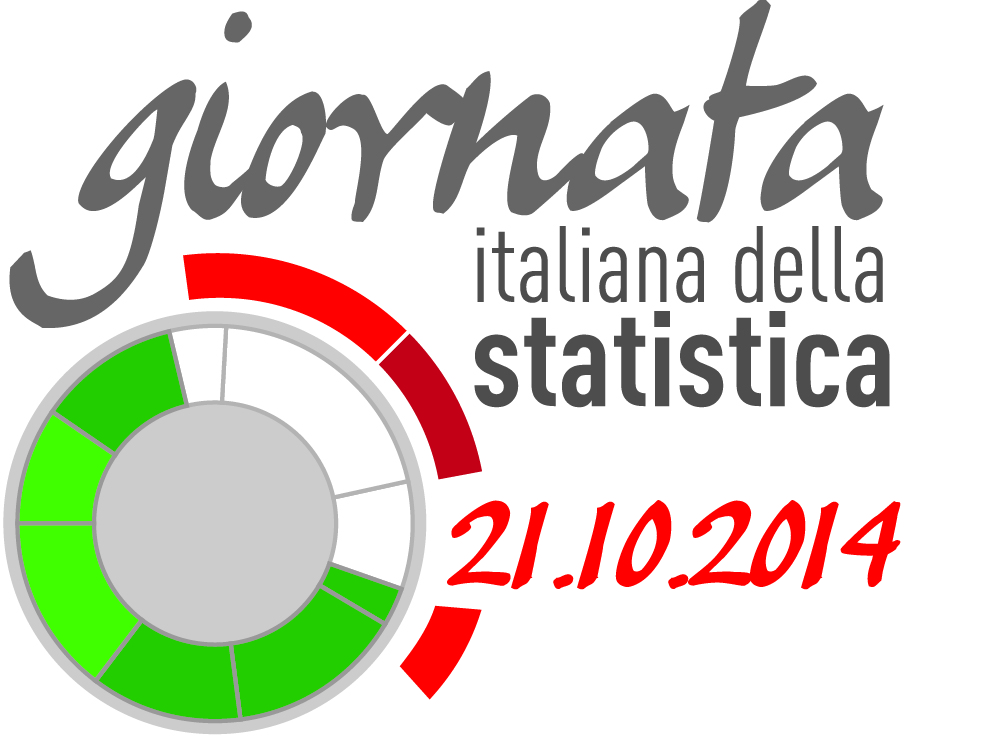 Il BES delle Province





Roberta Piergiovanni


Ravenna, 24 ottobre 2014
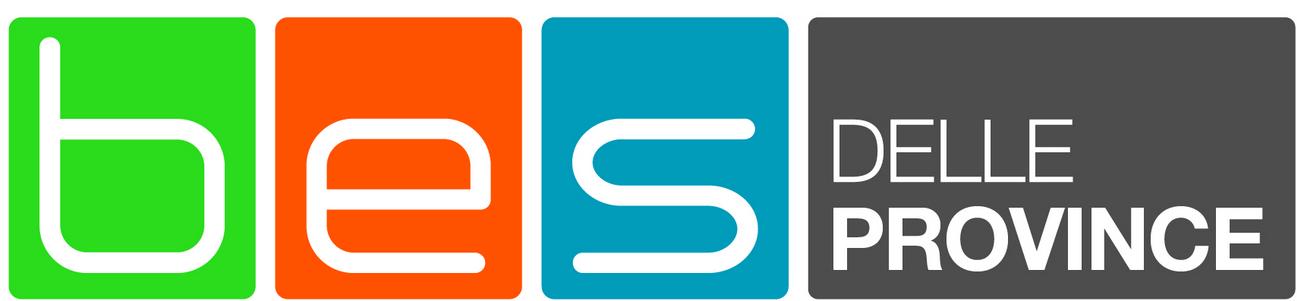 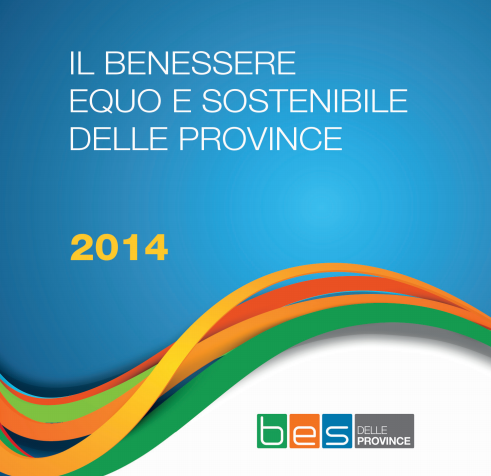 Lo studio si collega all’iniziativa del Cnel e dell’Istat nell’ambito nazionale per misurare il progresso della società italiana. 
In ambito provinciale viene inizialmente promosso dalla Provincia di Pesaro con la partecipazione tecnico-metodologica dell’ISTAT.
Nel 2014 molte Province hanno aderito al progetto contribuendo alla realizzazione di 21 fascicoli provinciali.
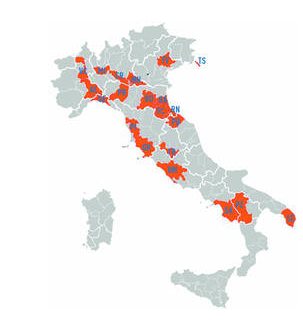 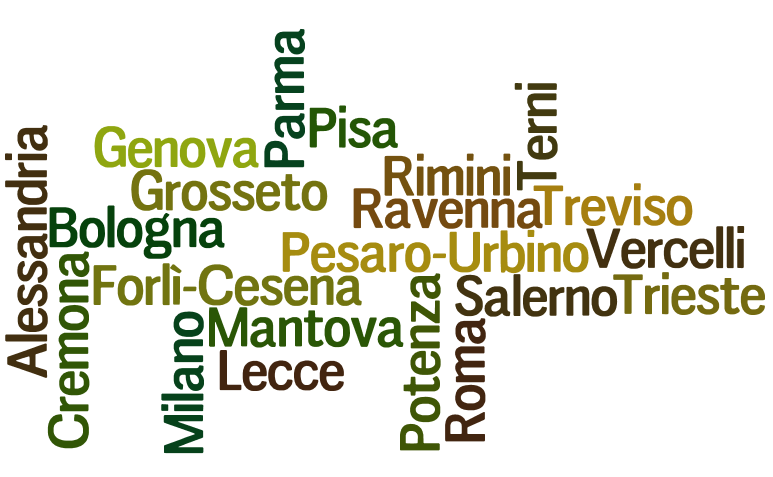 21

province
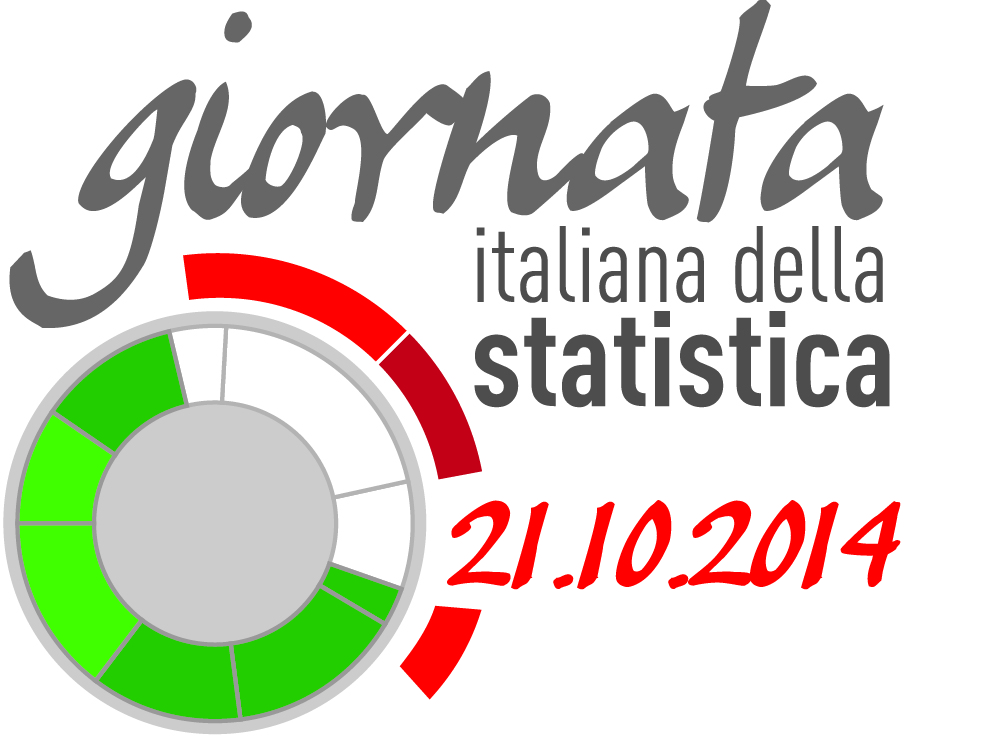 [Speaker Notes: Progresso inteso come miglioramento delle condizioni di vita delle persone, dunque inteso come sviluppo sociale, economico e culturale.]
Bes delle Province: gli obiettivi
Misurare stato, livello e dinamiche del BES della comunità locale.



Valutare il contributo dell’azione dell’Ente locale al BES del territorio.



Alimentare e sostenere nel tempo i flussi informativi.
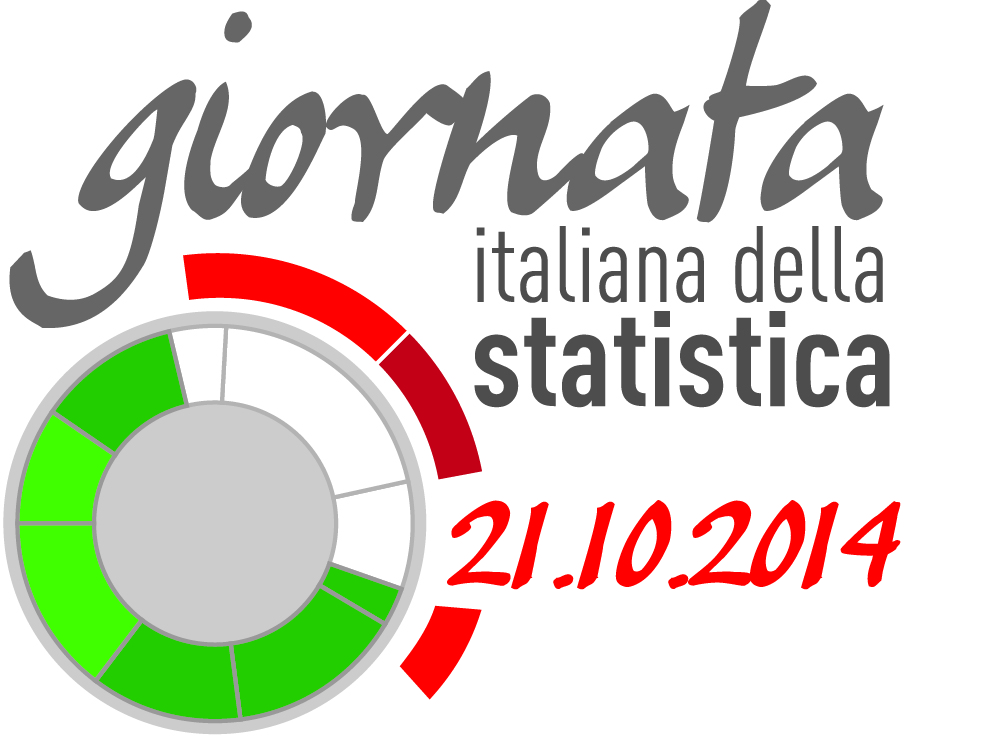 [Speaker Notes: Individuazione indicatori del BES (anche attraverso degli indicatori proxy del BES nazionale, con l’aggiunta di quelli rilevanti per lo specifico contesto territoriale e istituzionale di analisi.
Individuazione indicatori specifici per gli enti locali (sulla base dei bisogni e dei risultati)]
Le Province della Romagna
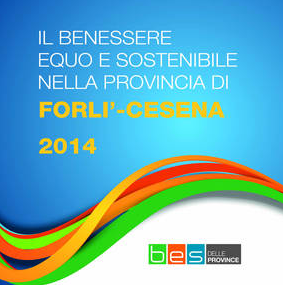 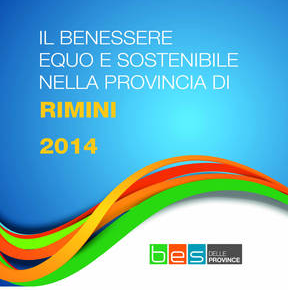 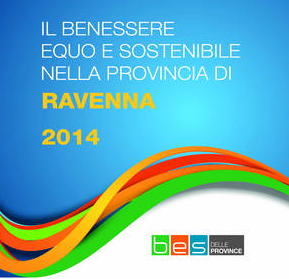 Paola Alessandri
Roberta Cuffiani
Rossella Salvi
Cristina Biondi
Gioietta Giunchedi
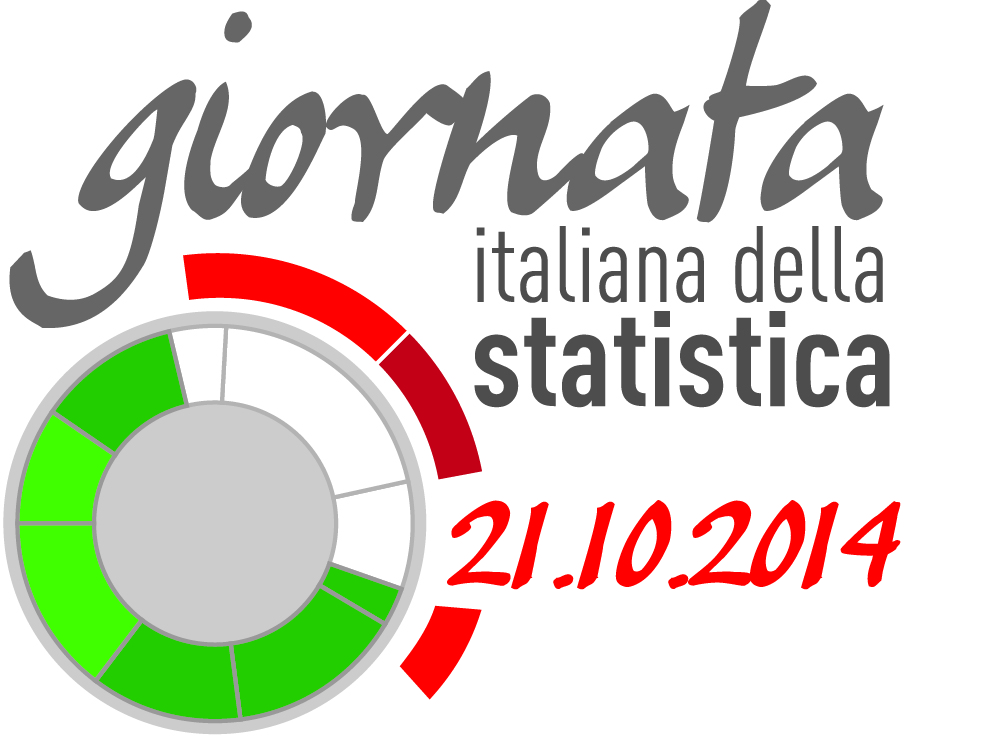 Le 11 dimensioni analizzate in Bes province:
4. Benessere economico
- Benessere materiale
- Consumi
- Difficoltà economica
- Disuguaglianza
- Reddito
- Ricchezza
- Risparmio
- Sostegno economico
8. Paesaggio e patrimonio culturale
a) difesa del suolo, tutela e valorizzazione dell’ambiente
c) valorizzazione dei beni culturali
e) protezione della flora e della fauna, parchi e riserve naturali
1. Salute
- Aspettative di vita
- Incidenza di alcune patologie
- Mortalità
- Stili di vita
2. Istruzione e formazione 
- Apprendimento permanente
- Fruizione culturale educativa
- Livello di istruzione
- Offerta formativa
- Offerta culturale educativa
- Partecipazione alla formazione professionale
- Partecipazione scolastica
5. Relazioni sociali
- Disabilità
- Famiglia
- Inclusione lavorativa
- Relazioni
- Società civile
9. Ambiente
- Ciclo dei rifiuti
- Qualità ambientale
- Tutela del patrimonio naturale
- Utilizzo delle Risorse
3. Lavoro e conciliazione dei tempi di vita
- Conciliazione
- Disoccupazione
- Occupazione
- Partecipazione al mercato del lavoro
- Politiche del lavoro
- Qualità dell’occupazione
6. Politica e istituzioni
- Amministrazione locale
- Apertura delle istituzioni locali
- Finanza Pubblica Locale
- Funzionamento della giustizia
- Inclusivita' delle istituzioni
- Partecipazione istituzionale
- Pubblica Amministrazione
10. Ricerca e innovazione
- Creazione di conoscenza
- Applicazione e diffusione della conoscenza.
11. Qualità dei servizi
viabilità e i trasporti, l’edilizia scolastica, la raccolta ed elaborazione dati e l’assistenza tecnico-amministrativa agli Enti Locali, l’organizzazione dello smaltimento dei rifiuti, i servizi sanitari, le risorse energetiche e idriche.
7. Sicurezza
-  Criminalità
- Integrità fisica
- Insicurezza economica
- Sicurezza del contesto di vita
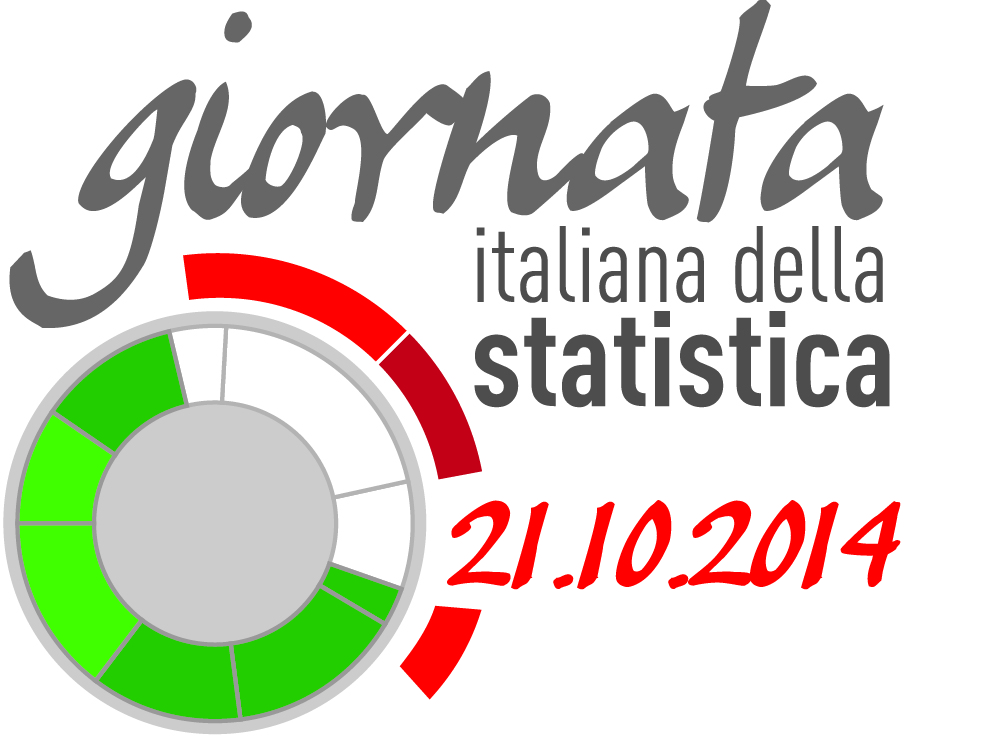 Gli  88 indicatori adottati in BES province:
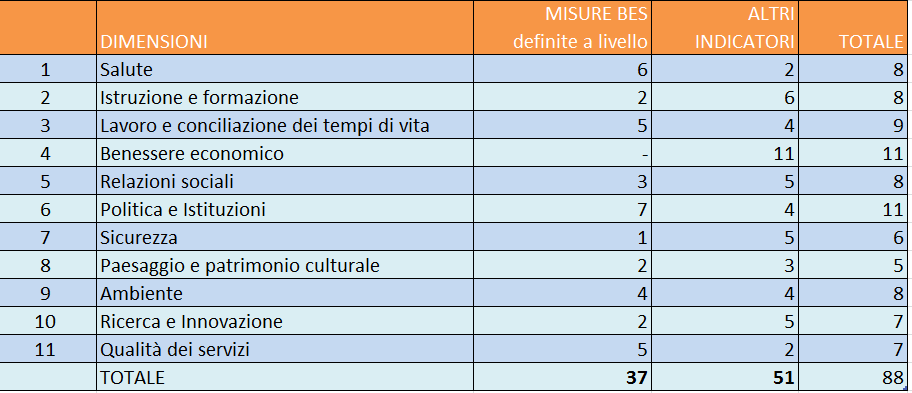 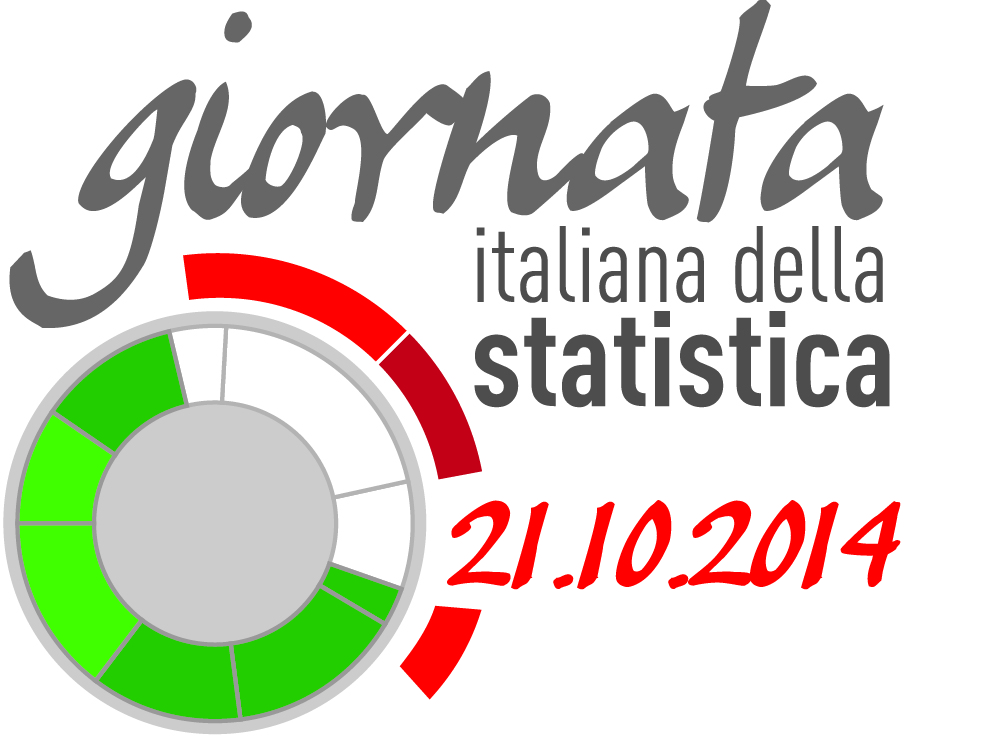 Alcune considerazioni
Analisi temporale del BES del territorio.
     

Analisi tassonomica delle funzioni dell’Ente, calcolo di indicatori specifici.

Il BES delle Province  può essere un ‘’ponte’’ tra statistica e politica.

Un Sistema Informativo Statistico sul BES del territorio può contribuire a far crescere le capacità di rendicontazione sociale degli Enti locali.

In questo spazio gli Uffici di Statistica provinciali possono agire non solo a servizio della propria amministrazione ma anche degli Enti del proprio territorio.
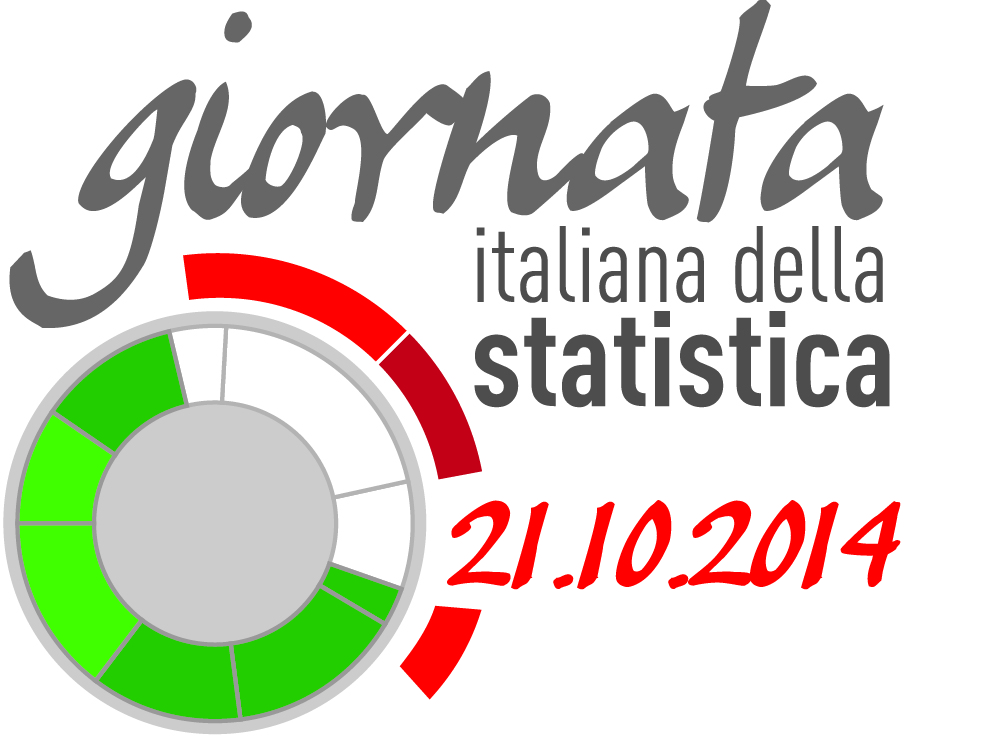